ΦΥΣΙΚΑ ΜΕΣΑ ΚΑΙ Η ΕΦΑΡΜΟΓΗ ΤΟΥΣ
Γ ΕΠΑΛ – ΒΟΗΘΩΝ ΦΥΣΙΚΟΘΕΡΑΠΕΙΑΣ
ΕΚΠΑΙΔΕΥΤΙΚΟΣ ΜΑΡΙΑ ΜΟΥΖΑΚΗ ΠΕ87.08
ΣΧ. ΕΤΟΣ 2024-25
ΓΑΛΒΑΝΙΚΑ ΡΕΥΜΑΤΑ
Το συνεχές ρεύμα, σταθερής έντασης και πολικότητας ονομάζεται αλλιώς και γαλβανικό.
Στην θεραπευτική πράξη τέτοιο ακριβώς ρεύμα έχουμε μόνο στην ιοντοφόρεση.
Σήμερα, έχουμε τροποποίηση του γαλβανικού ρεύματος σε παλμικό ή διακοπτόμενο, το οποίο είναι καλύτερα ανεκτό από τους ασθενείς.
ΔΡΑΣΗ ΓΑΛΒΑΝΙΚΟΥ ΡΕΥΜΑΤΟΣ ΣΤΟΥΣ ΙΣΤΟΥΣ
ΘΕΡΜΙΚΗ ΔΡΑΣΗ
ΦΥΣΙΚΟΧΗΜΙΚΑ ΑΠΟΤΕΛΕΣΜΑΤΑ
ΑΙΣΘΗΤΙΚΗ ΔΙΕΓΕΡΣΗ- ΥΠΕΡΑΙΜΙΑ
ΑΝΑΛΓΗΣΙΑ
ΕΠΙΤΑΧΥΝΣΗ ΕΠΟΥΛΩΣΗΣ ΠΛΗΓΩΝ
ΔΙΕΓΕΡΣΗ ΝΕΥΡΙΚΟΥ & ΜΥΙΚΟΥ ΙΣΤΟΥ
Α. ΘΕΡΜΙΚΗ ΔΡΑΣΗ
Τα γαλβανικού τύπου ηλεκτρικά ρεύματα συνήθως είναι χαμηλής ή το πολύ μέσης συχνότητας και ως εκ τούτου τα θερμικά του αποτελέσματα είναι ελάχιστα, γι’ αυτό και δεν χρησιμοποιούνται γι’ αυτό τον σκοπό. Όμως μπορεί, υπό ορισμένες προϋποθέσεις, να προκαλέσει θερμικά εγκαύματα.
Β. ΦΥΣΙΚΟΧΗΜΙΚΑ ΑΠΟΤΕΛΕΣΜΑΤΑ
Όταν ένα συνεχές ρεύμα περνά μέσα από ένα διάλυμα ηλεκτρολυτών προκαλεί μεταφορά ιόντων προς τους αντίθετα φορτισμένους πόλους του κυκλώματος.
Σε αυτή την αρχή βασίζεται και η ιοντοφόρεση.
Στους ιστούς το συνεχές ρεύμα προκαλεί εκτός των άλλων και χημικές μεταβολές και αλλαγές, που μπορεί να φτάσουν ως το σημείο των χημικών εγκαυμάτων.
c. ΑΙΣΘΗΤΙΚΗ ΔΙΕΓΕΡΣΗ- ΥΠΕΡΑΙΜΙΑ
Κατά την εφαρμογή του γαλβανικού ρεύματος, ο ασθενής, αντιλαμβάνεται, ένα μυρμήγκιασμα ή γαργαλητό, το οποίο μπορεί να φτάσει σε σημείο έντονου ερεθισμού ή και φαγούρας.
Εάν η εφαρμογή διαρκέσει για αρκετό χρονικό διάστημα, ενδεχομένως και να προκληθεί ερύθημα κάτω από την εφαρμογή των ηλεκτροδίων, με εντονότερο σε αυτό της καθόδου(αρνητικό).
D.ΑΝΑΛΓΗΣΙΑ
Τα γαλβανικά ρεύματα δρώντας είτε απ’ ευθείας στις νευρικές απολήξεις του πόνου που βρίσκονται στους ιστούς και το δέρμα, είτε μέσω της θέρμανσης —> υπεραιμίας —> αύξησης της τοπικής κυκλοφορίας 
—> απομάκρυνσης των φλεγμονωδών ουσιών από τις επώδυνες περιοχές, βοηθούν στην ανακούφιση του πόνου. Γι’ αυτό τον λόγο τα ηλεκτρόδια καθόδου (ενεργά) τοποθετούνται στο σημείο του πόνου.
Ε. ΕΠΙΤΑΧΥΝΣΗ ΕΠΟΥΛΩΣΗΣ ΠΛΗΓΩΝ
Δεν είναι ιδιαιτέρως διαδεδομένη.
Προκειμένου να επουλωθούν τραύματα τοποθετείται η κάθοδος με κατάλληλο τρόπο (άσηπτα) στο τραύμα για 1/2 ώρα ημερησίως 5 φορές την εβδομάδα.
F. ΔIEγερση νευρικοY και μυϊκοY ιστοY
Εάν εφαρμόσουμε ένα οποιοδήποτε ρεύμα (και όχι μόνο γαλβανικό) σε ένα οποιοδήποτε νεύρο ή κλάδο του θα προκαλέσουμε την διέγερσή του.
Αν το νεύρο αφορά κάποιο μυ θα προκαλέσουμε τη συστολή του και μάλιστα με σχετικά μικρή ένταση και σε σύντομο χρόνο.
Εάν εφαρμόσουμε κατά τον ίδιο τρόπο το ρεύμα απευθείας σε μια μυϊκή ίνα ή σε μια ομάδα μυϊκών ινών ή ολόκληρο μυ, θα προκαλέσουμε πάλι την διέγερσή τους αλλά θα χρειαστούν μεγάλες εντάσεις και παρατεταμένος χρόνος.
ΜΕΘΟΔΟΛΟΓΙΑ ΕΦΑΡΜΟΓΗΣ
Προκειμένου να γίνει αντιληπτό το πώς εφαρμόζουμε τα σταθερά (Γαλβανικά) ρεύματα ώστε να προκαλέσουμε συσπάσεις σε μύες - που αποτελεί και την πλέον συνηθισμένη χρήση τους -, θα πρέπει να διακρίνουμε τους μυς αυτούς ανάλογα με τις ιδιότητές τους σε 2 μεγάλες κατηγορίες: 
Α) Απονευρωμένους μύες 
Β) Εννευρωμένους.
Α) ΑΠΟΝΕΥΡΩΜΕΝΟΥΣ
Όταν για οποιονδήποτε λόγο έχουμε λύση της συνεχείας ενός κινητικού νεύρου, τότε οι αντίστοιχοι μύες θεωρούνται απονευρωμένοι.
Ο αριθμός των απονευρωμένων (παράλυτων) μυών εξαρτάται από το ύψος της βλάβης π.χ. σε διατομή του Ν.Μ. θα έχουμε παράλυτες μεγάλες ομάδες μυών, ενώ σε διατομή μεμονωμένων περιφερικού νεύρου θα έχουμε παράλυτους λίγους ή ακόμη και ένα μυ.
Β)ΕΝΝΕΥΡΩΜΕΝΟΥΣ
Είναι οι μύες που είναι καθ’ όλα φυσιολογικοί και διατηρούνται ακέραια τα νεύρα τους (ανεξάρτητα βλάβης στο ΚΝΣ). 
Ανάλογα με την κατηγορία στην οποία συγκαταλέγεται ένας μυς θα εξαρτηθεί 
α)το είδος του ρεύματος που θα εφαρμόσουμε,
 β) ο τρόπος εφαρμογής των ηλεκτροδίων, 
γ) οι παράμετροι (χρόνος, διάρκεια παλμών, παύσεων, η ένταση του ρεύματος, κ.λ.π.),
δ)το τι θα αισθανθεί ο ασθενής αλλά και 
ε) το είδος της σύσπασης που θα δούμε να συμβαίνει.
Τα ρεύματα που γενικά χρησιμοποιούμε προκειμένου να προκαλέσουμε συστολή (σύσπαση) των μυών τα ονομάζουμε ρεύματα μυϊκού ερεθισμού. 
Ανάλογα με το είδος των μυών που αφορούν διακρίνονται σε:
1.	 Ρεύματα μυϊκού ερεθισμού απονευρωμένων μυών 
&
2.	 Ρεύματα μυϊκού ερεθισμού εννευρωμένων μυών.
ΗλεκτρικΟς ερεθισμΟς απονευρωμΕνων μυΩν
Οι απονευρωμένοι μύες είναι διαφορετικοί από τους εννευρωμένους από πολλές απόψεις, συμπεριλαμβανομένης και της ανταπόκρισής τους στα ρεύματα μυϊκού ερεθισμού. Χωρίς την λειτουργία του νεύρου των, συστολή μπορεί να προκύψει μόνο με την απ’ ευθείας διέγερση των μυϊκών ινών των μυών.
Σε γενικές γραμμές,
Αφού ο μυϊκός ιστός είναι λιγότερο διεγέρσιμος σε σχέση με τον νευρικό ιστό χρειάζονται προκειμένου να διεγερθεί, ρεύματα μυϊκού ερεθισμού με παλμούς παρατεταμένους (μεγάλος χρόνος διέγερσης) και μεγάλης έντασης.
Αργή σκωληκοειδής συστολή παρουσιάζεται με την επίδραση του ρεύματος λόγω της μετάδοσης της διέγερσης από ίνα σε ίνα μέσα στο μυ και θα προκαλέσει κίνηση στην ανάλογη άρθρωση.
Η μέθοδος εφαρμογής των ηλεκτροδίων σ’ αυτές τις περιπτώσεις είναι η Διπολική
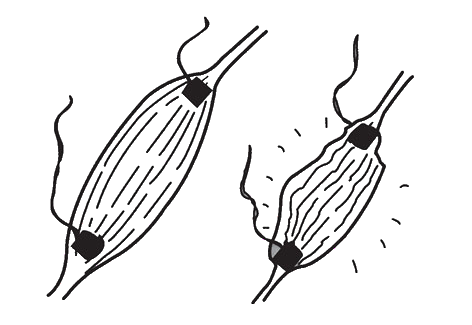 Εικόνα 6.3 Διπολική μέθοδος εφαρμογής ηλεκτροδίων και 
αντίστοιχη σκωληκοειδής συστολή απονευρωμένων μυών.
ηλεκτρικοσ ερεθισμοσ εννευρωμενων
Στους εννευρωμένους μύες, που το νεύρο υπάρχει, τοποθετούμε το ενεργό ηλεκτρόδιο στο σημείο που εισέρχεται το νεύρο στο μυ και που ονομάζεται κινητικό σημείο του μυός. Τα κινητικά σημεία των μυών τα εντοπίζουμε με τον ψηλαφητή (μικρό ενεργό ηλεκτρόδιο) που είναι και το καλύτερο αφού μπορεί να διαφέρει το σημείο αυτό από άνθρωπο σε άνθρωπο - ή βάσει χαρτών που τα υποδεικνύουν.
Η μέθοδος εφαρμογής των ηλεκτροδίων είναι κυρίως η μονοπολική ή διπολική όταν έχουμε μεγάλη μάζα ή ομάδες μυών.
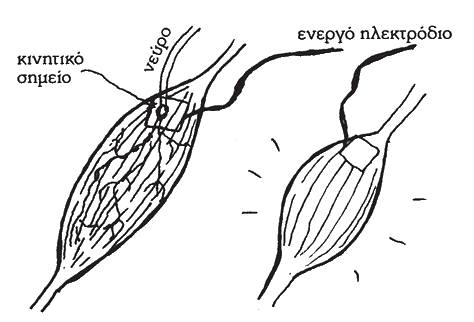 Εικόνα 6.4 Μονοπολική μέθοδος εφαρμογής ηλεκτροδίων 
και αντίστοιχη έντονη μυϊκή συστολή απονευρωμένων μυών.
Ο λόγος που τοποθετείται το ηλεκτρόδιο σε αυτό το σημείο είναι διότι επιδιώκουμε να διεγείρουμε το νεύρο και μέσω αυτού να προκαλέσουμε συστολή στο μυ. Δηλαδή κατά κάποιο τρόπο να παρέμβουμε μέσω της φυσιολογικής οδού και διαδικασίας διέγερσης του μυός.
Η συστολή μάλιστα αυτή είναι αιφνίδια, άμεση, γενικευμένη και μπορεί να προκαλεί κίνηση σε ανάλογη άρθρωση.
Παρά το γεγονός ότι δεν είναι τα διακοπτόμενα ρεύματα τα μοναδικά ρεύματα μυϊκού ερεθισμού, εν τούτοις θεωρούνται από τα πλέον αντιπροσωπευτικά.